УВЛЕЧЕНИЕ ПЕДАГОГА, УВЛЕКЛО ВСЕХ: ОДНОЗВУЧНО ЗВУЧИТ КОЛОКОЛЬЧИК?
Долгосрочный, игровой, творческий, познавательно-исследовательский проект.



Педагог: Иванова Л. М. 
ГБДОО д/с №117
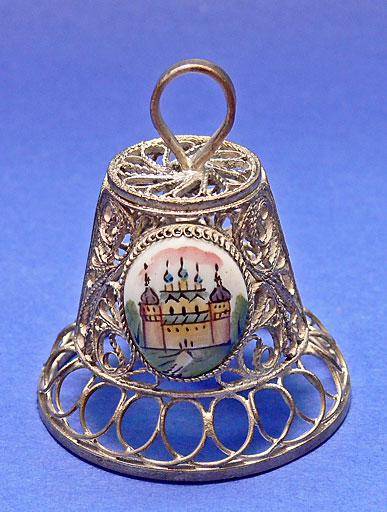 ВСЕМ ВЕСЕЛО…
Что привлекает в колокольчиках, так это - разнообразие дизайна, форм и материалов: делают их как из традиционных материалов например металлов, в том числе и драгоценных, керамика, фарфор, древесина разных пород. И, не совсем традиционных: нитки, береста и листья растений, стекло и хрусталь. Оттого и звон у них разный, это и отметили наши малышки.
Очень интересная особенность еще в том что на них наносят надписи, из которых внимательный человек может узнать, где и когда они сделаны, по какому поводу. Наносят на них и высказывания, изречения, дарственные надписи, пожелания. 
История колокольчика насчитывает уже не одно столетие.
Разные… и звучат по-разному….
Кампанофилия (латинское campana колокол + греч., phila — привязанность) — это коллекционирование колоколов и колокольчиков.
Мы любим путешествовать и каждый раз, выбирая сувениры, глаз ложился на колокольчики! Так скопилась целая большая коллекция, колокольчиков стало хватать на каждого ребёнка в группе! После посещения Валдая, с его музеем колокольчиков, - родилась идея познакомить детей с историей колокольчика и важностью колоколов на Руси! 
Все знают, - только увлечённому человеку под силу увлечь за собой! Для начала, достаточно было принести коллекцию и выставить на уровне глаз детей!
И началось изучение объекта всеми анализаторами и при помощи разных манипуляций. Дети, играя, изучали, рассматривали фотографии с колоколами на колокольнях, вместе смотрели презентации (вначале, в средней группе, про то, из чего сделан колокол, потом, уже в подготовительной группе, где колокола и колокольчики применяют..) Во всех возрастах дети отмечали, что у каждого колокольчика свой, неповторимый звук. Видели различия в размерах и цветовых гаммах.Очень пригодились фотографии и книги с музеев.
Музейные фото..
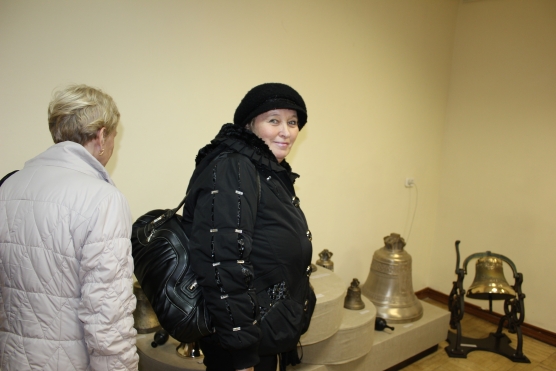 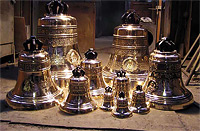 Технологическая карта проекта:
Название: «Однозвучно звенит колокольчик?»
Тип проекта: Долгосрочный, игровой, творческий, познавательно-исследовательский проект.
Возраст воспитанников: со среднего дошкольного возраста по подготовительную группу.
Продолжительность проекта:  уже 2,5 года (весь проект мы идем ЗА детьми).
Участники проекта: воспитанники; воспитатели, родители, специалисты. 
Интеграция образовательных областей: познавательное развитие, речевое развитие, художественно-эстетическое развитие, и в меньшей мере две других области.
Актуальность  и  проблема: 
На сегодняшний день актуально историко-познавательное развитие и осваивая тему колоколов у детей  активизируются чувства сопричастности к русской национальной истории и культуре. 
Преобразующая деятельность взрослых представлена в данном проекте в том, как изменялся один и тот же предмет в зависимости от потребностей в нем людей. Такой подход интересен не только сам по себе, но и важен для развития перспективного взгляда ребенка на окружающие предметы. Показывая ребенку, как человек изменял предметы, делал их более удобными и полезными, мы открываем перед ним перспективу: как еще можно изменить предмет, сделать его красивее и полезнее. Это позволяет детям увидеть, как обогащаются функция и назначение предметов. 
Проблема проявилась сама собой. При первой же беседе о колокольчике выяснилось, что он нужен для того, чтобы звенеть. И на этом детские представления закончились. Не один ребенок не назвал колокольчик -  музыкальным инструментом, ни кто не смог предложить версии другого применения колокольчиков. Для детей была поставлена задача: выяснить, какие бывают колокольчики и их назначение. Удалось заинтересовать этой темой и взрослых. 
Цель проекта: создание условий для развития познавательных и творческих способностей детей в процессе реализации игрового, творческого, познавательно-исследовательского проекта «Однозвучно звучит колокольчик?», а так же формирование представлений об историческом прошлом и настоящем колокольчиков, их функциях и многообразии.
Задачи проекта:
Формировать у детей представление о колокольчиках и том, какие они разные во всем;
Освоение карты мира, умение проложить маршруты;
Расширение кругозора воспитанников , способствовать в  добыче информации из разных источников и её использовании;
Продолжить формирование у детей представления о музее;
Закреплять знания о материалах: стекло, пластмасса, металл, глина и их свойствах на основе сравнения;
Развитие познавательных и творческих способностей;
Развивать коммуникативные навыки, самостоятельность, инициативу;
Активизация словарного запаса :колокол, колокольня, колокольный, колокольчик; звон, звонарь, звонница, звонить; набат, благовест, бубенец, ботало, ямщик, тройка, царь-колокол, Валдайский колокольчик…; 
Обогащение воспитательно-образовательного процесса новыми формами – такими, как проект;
Заинтересовать родителей темой проекта;
Обогащение предметно-развивающей среды группы;
Знакомство с исконно русской традицией - колокольным звоном и его назначением(благовест, трезвон, перебор, перезвон, набат);
Закрепить в сознании детей связь народной и композиторской музыки, колокольного звона и звуков природы…
Улыбнитесь и отдохните с нами. Музыкальная физкультминутка: «Колокольчики» (под звуки колокольчиков).
Колокольчик в руке (поднимают руки вверх)
Колокольчик на дуге (смыкают руки над головой) 
Колокольчик в море (делают руками плавательные движения) 
Колокольчик в школе (складывают руки полочкой) 
И рыбак на удочку (делают движения, будто закидывают удочку) 
Нацепил не дудочку (имитируют движения игры на дудочке) 
Колокольчик-бубенец наступил игре конец (хлопают в ладоши)
Мероприятия:
Изначально, в средней группе, просто показать колокола и колокольчики, рассмотреть, ощупать, услышать... 
Показ колокольчиков и иллюстраций. 
Из чего делают колокола? 
Колокола отливают из колокольной меди, но бывают глиняные колокола, 
колокола из стекла, дерева и даже серебра.
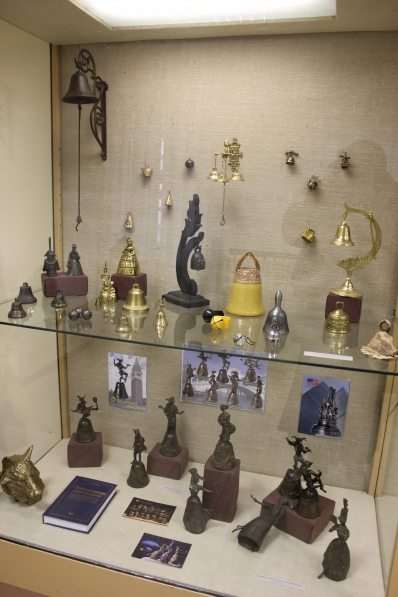 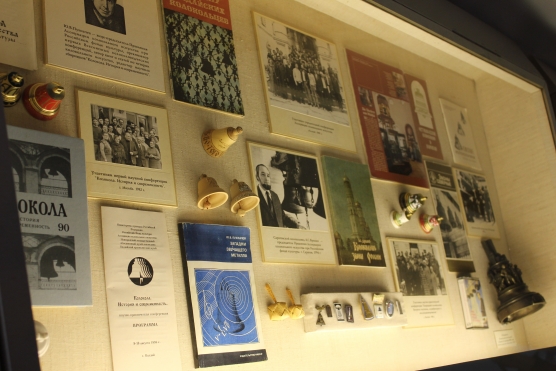 Показ презентации: Части колокола называются: ухо, плечи, верхний и нижний
    пояс   (на поясах колокола узоры - показ) и язык. 
Дидактическая игра "Составь колокол".
(Цель игры: закрепить знания детей о составных частях колокола.) 
Пополнение коллекции принесёнными родителями воспитанников колокольчиками.
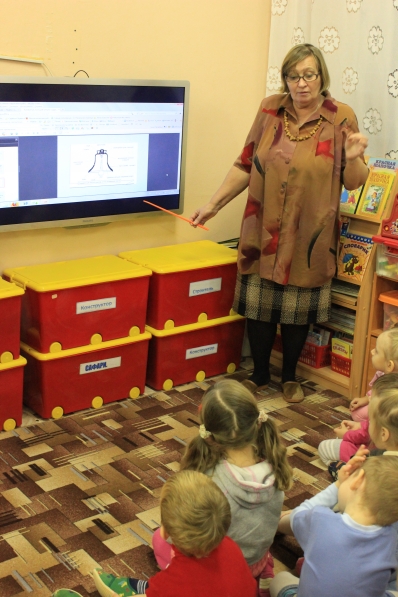 Игра: «Какой колокольчик звучит? » Развивать слух. Вначале не более 5-7.
Игра: «Угадай на ощупь и покажи». Развитие тактильных ощущений.
Музыкально – дидактической игра «Забавный гномик».

Немножко потанцуем под звон наших колокольчиков. 
(Движения под музыку «Мы милашки - куклы неваляшки») – танцуют  и звонят колокольчиками.

Предложить поиграть - ОРКЕСТР. То звонят все, а то только: девочки или мальчики. Потом по стольку же раз. сколько я.
«Все молчат, а хрустальные звенят». Закрепляем знания о материалах из которых изготовлены колокольчики коллекции.

Игра «Колокольные звоны России» (включается аудиозапись: набат, куранты, благовест, музыкальный колокольчик, ветряные, свадебный разгон). Дети вслушиваются и определяют звоны. 

Колокол в древней Руси имел большое значение. Ударом колокола отсчитывали время. По их сигналам люди знали, когда вставать, когда за работу приниматься, в какой день праздник. Со звуком колокола в России проходили многие события: народные собрания, праздники, обряды, бедствия – набат, возвращение воинов, встреча высоких гостей, они указывали путь странникам. 
Чтобы звонарям было легче запомнить, в какой колокол звонить, колоколам давали названия: Сысой, Лебедь, Ясак, Голодарь, Красный и т. д. Каждый колокол звенел своим собственным голосом. Голоса были различны по высоте и силе звучания. Колокола большие, массивные, звук имели густой и мощный, далеко разносящийся кругом. А колокола маленькие, изящные звенели нежно да звонко. 

Загадки:
Язык есть, речей нет, вести подает. 
Какой колокольчик не звенит? (Колокольчик цветок)
Под полом, полом едет барин с колоколом. (Сверчок)
Лежу — все молчу, подыми — всех заговорю (дуга и колокольчик).
Разучивание пословиц, скороговорок, загадок, легенд, стихов;

Хорошо на колокольне 
Позвонить в колокола, 
Чтобы праздник был весёлый, 
Чтоб душа запеть могла. 

Музыка над городом плывёт
Радостно, торжественно, красиво… 
Колокольный звон…. Какая сила! 
Чистый звук, что за душу берёт. 

Звон плывёт, взмывая в облака, 
Он, как свет: прозрачный и хрустальный. 
И парит над миром чудо, тайна, 
Возродившись к жизни на века. 

Раздается перезвон - 
Колокольчиков трезвон. 
Ты играй, не отставай, 
Точно ритм передавай.
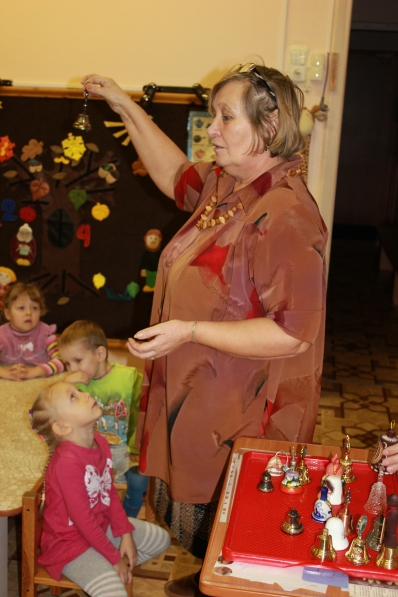 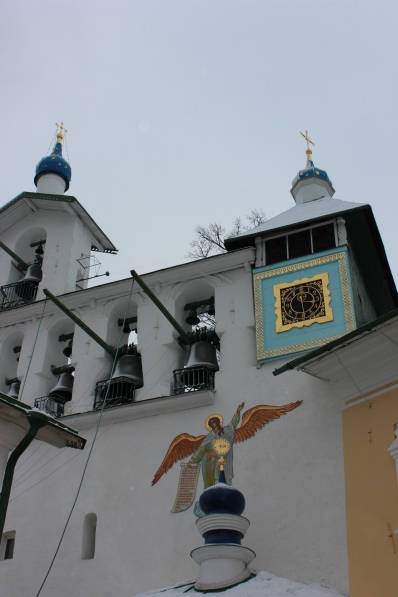 Колокольчик оповещал своим звоном о долгожданном путнике или о заблудившейся повозке, известный вам по сказам поэт Александр Сергеевич Пушкин писал так: 

Кто долго жил в глуши печальной, 
Друзья, тот верно знаем сам, 
Как сильно колокольчик дальный
Порой волнует сердце нам. 

Рассказать народную легенду, как: «везли два колокола, вылитые на одном и том же заводе. При переправе один колокол утонул, не смогли вытащить. Повесили второй колокол. Но звуки его были печальны; в них ясно можно было расслушать слова: «Брат Кондрат на дне лежит, а мне Бог не велит».
И другие сказания…
Музыкально – логоритмическая игра:
В колокол мы поиграли
Очень громко постучали. 
Бом, бом, бом, бом
Раздается всюду звон. 
Колокольчик в руки взяли
И за мною побежали. 
Динь, динь-дон, 
Динь, динь-дон, 
Колокольчиков трезвон. 
Дети побежали по кругу. 
Обращаю внимание 
на сундучок. 
Сундучок, сундучок
Разукрашенный бочек, 
Ну- ка, крышку подними, 
Что лежит, нам покажи.
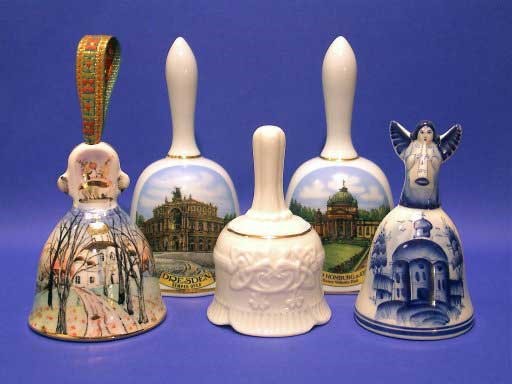 Слушание красивых колокольных звонов России на аудиокассете и с интернета;
Разучивание песни Ю. Энтина «Бьют часы на старой башне»;
Слушание пьесы «Тройка» муз. Г. Свиридова, беседа по содержанию…. 
И др.

НОД (лепка из соленого теста) «Звонкие колокольчики»
Показать прием создания объёмных полых поделок из соленого теста.
Совершенствовать изобразительную технику - учить лепить колокольчик из шара путём выдавливания и моделирования формы. 
Развивать чувство формы, пропорций, воспитывать аккуратность. 
 Учить синхронизировать работу обеих рук.
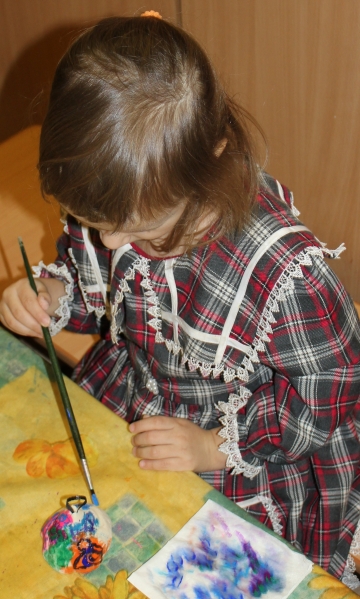 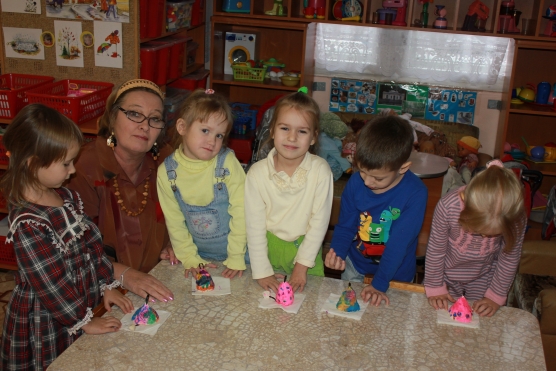 Проводились музыкальные занятия на тему «Колокольная страна», где детям рассказывалось об истории создания этого инструмента, о том, какие бывают колокола и колокольчики, о самом разнообразном их применении. А в группе мы создали вот такой коллаж об этом.
А вот и модель:
Наша модель состоит из двух кругов, в центре которых находится колокольчик. Внутренний круг показывает материалы, из которых могут быть сделаны колокольчики, внешний – их применение.
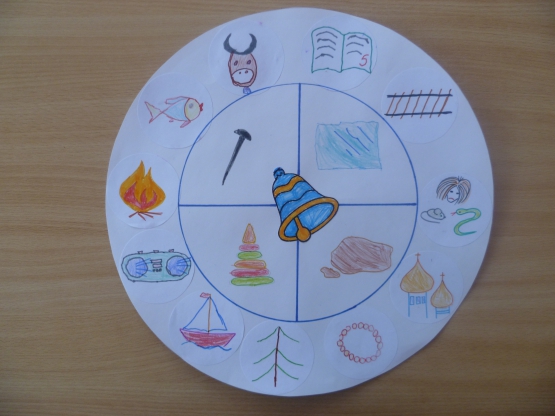 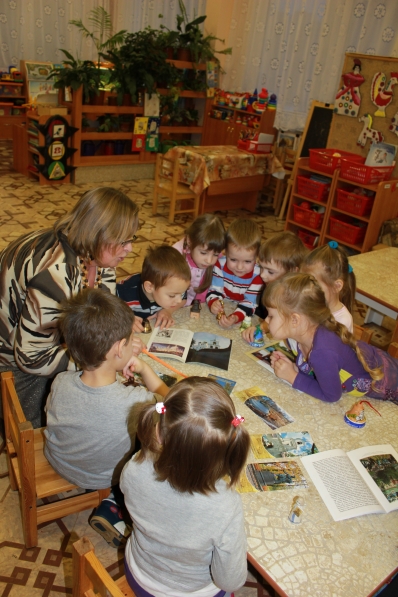 Потом заговорить про сказки, в которых упоминаются колокольчики, например:
"Винни Пуха" Александра Милна, ту самую, известную всем, историю с дверным колокольчиком и хвостом Иа-Иа;
"Приключения Чиполлино" Джани Родари где принц Лимон «был одет во все желтое с ног до головы, а на желтой шапочке у него побрякивал золотой колокольчик». А у его придворных-лимонончиков, колокольчики были серебряные, у солдат же - бронзовые. Колокольчики мелодично звенели и получалась великолепная музыка! 
Потом, сообщить детям о том, что по церковным канонам, колокольные звоны свершают в определенный час, и только определенным образом. И только одну неделю в году, можно звонить вдоволь, на радость всему миру. Это Пасхальная Светлая Седмица. Всем позволено звонить в колокола на Пасху, но необходимо помнить, что колокол церковный - это святыня, которую надо чтить и беречь!
Подвижная игра: «Жмурки с колокольчиком».
Все становятся в круг. В центре круга два-три играющих и жмурка. У всех активных игроков завязаны глаза. У жмурки колокольчик. Жмурка ловит других «слепцов». Те узнают о его приближении по звону колокольчика. Чтобы игра была напряженной и безопасной, внешний круг не должен быть очень большим. А стоящие в кругу должны хранить абсолютную тишину — чтобы был слышен звон колокольчика. 
Подвижная игра: «Колокольчик и платочек».
Дети стоят в кругу. Водящий с платочком в центре круга, у ведущего игру — колокольчик. Дети идут по кругу вправо, а водящий двигается по внутреннему кругу влево. Все напевают или нараспев произносят считалку:
Гори, гори ясно, 
Чтобы не погасло, 
Глянь на небо: птички летят, 
Колокольчики звенят! 
С окончанием фразы водящий останавливается, поворачивается лицом к двум стоящим рядом игрокам и произносит их имена. Ведущий звонит в колокольчик. Дети, чьи имена назвали, бегут по внешней стороне круга в разные стороны. Каждый стремится прибежать первым, чтобы взять платочек у водящего и поднять его вверх. Тот, кто добыл платочек, становится водящим.
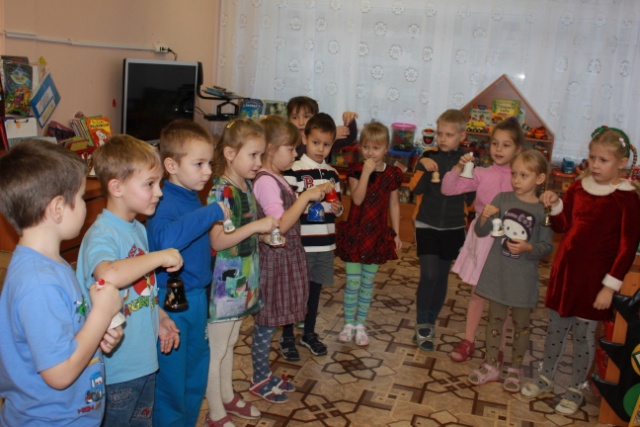 НОД конструирование «Город Колокольчиков».
Поможем построить город Колокольчиков. 
Пр. содержание: 1. Познавательные и воспитательные задачи:
а) закреплять название строительных материалов
б) закреплять умение делать двойное перекрытие
в) закреплять знания детей о частях здания – фундамент, перекрытие, крыша
г) упражнять в употреблении слов: узкая широкая, узкая длинная, широкая сторона. 
2. Конструктивные задачи:
а) формировать умение рассматривать схему, выделять в нем части
б) определять из каких деталей выполнена схема, учить строительно-графической схеме. 
3. Технические задачи: 
а) формировать технические навыки, определять пространственное расположение частей
б) определять последовательный ход постройки. 
Экскурсия в музей
Цель: воспитание интереса к родному городу
Сюжетно-ролевая игра: «Оркестр».
Цели: воспитание умения договариваться; формирование представлений о профессиях. 
Настольные игры: «Найди пару», «Составь узор», «Сложи из частей целое».
Цели: развитие коммуникативных способностей. 
Подвижная игра: «Паутина».
Цели: формирование двигательных навыков, развитие ловкости. 
Составление рассказа: «Маленький колокольчик».
Цели: содействие сотрудничеству детей и родителей.
Игра: «Найди свой колокольчик, а теперь найди место, где он стоял».
Цель: развитие памяти и внимания.
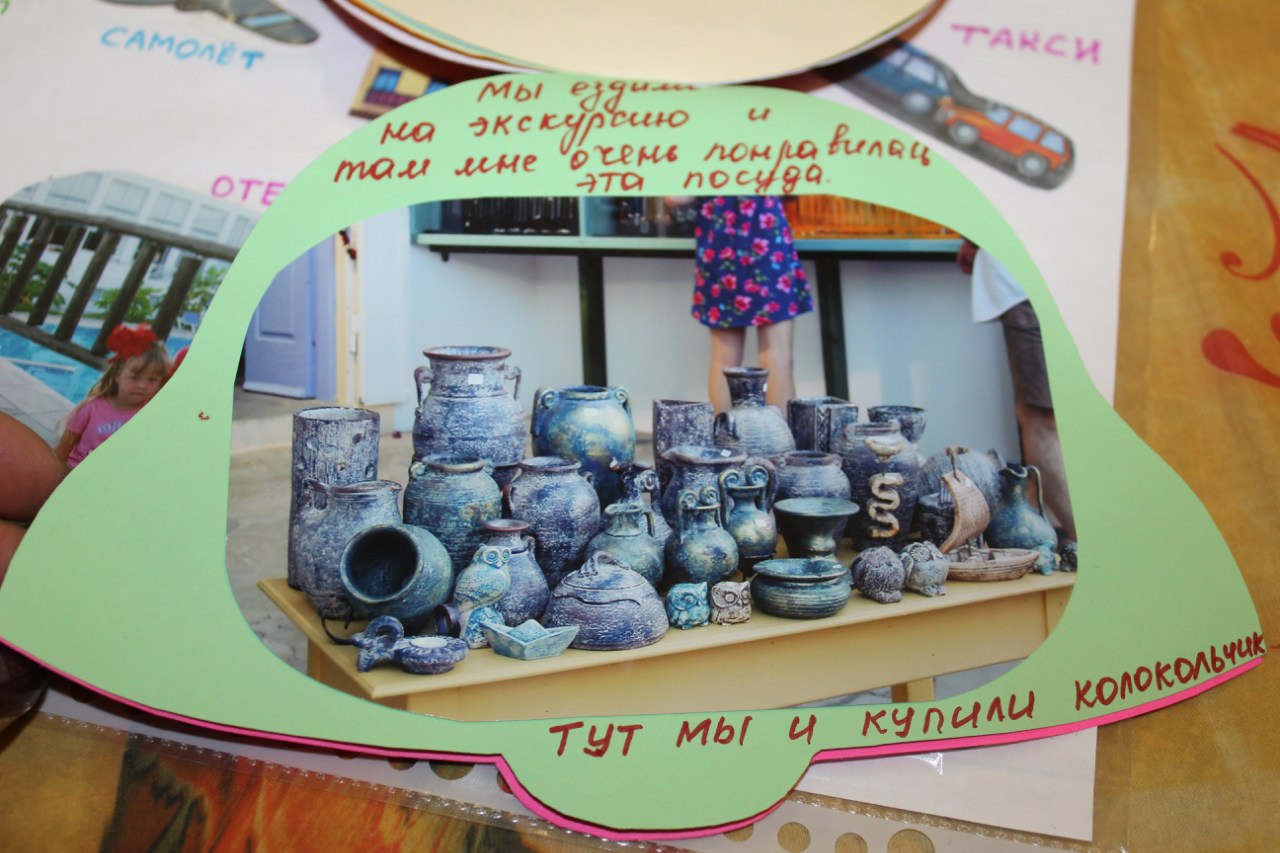 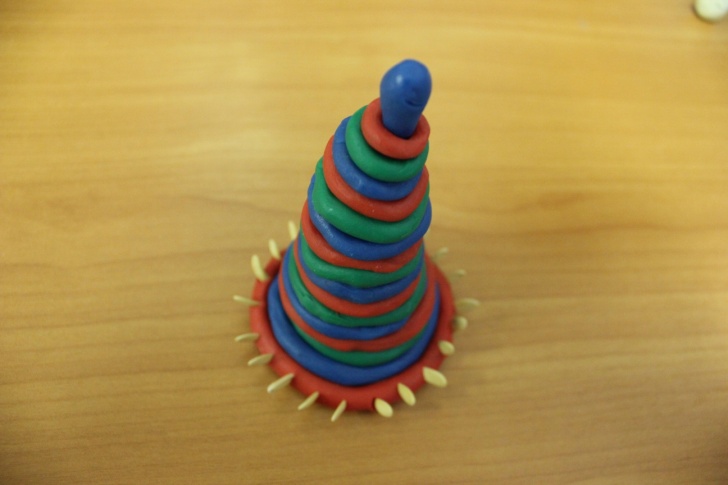 НОД лепка «Сувенирные колокольчики».
Пр. содержание: Продолжать знакомить с профессией звонарь, литейщик и реставратор. Развивать умение передавать пропорции предметов, использовать в работе разные способы лепки: налеп, углубления, оттиск, применять стеку. Закрепить умение лепки из пластилина. Использовать в работе знания и приемы полученные ранее. Создавать индивидуальные творческие работы. Пополнять словарный запас детей названиями новых профессий: звонарь, литейщик, реставратор, сувенир, сувенирный. 
Материалы: пластилин, стека, различные формы для оттиска (пуговицы, печати, семена, картинки и фотографии различных колоколов, колокольчики). 
Впоследствии мы играли в магазин сувениров, продавали изготовленные колокольчики.
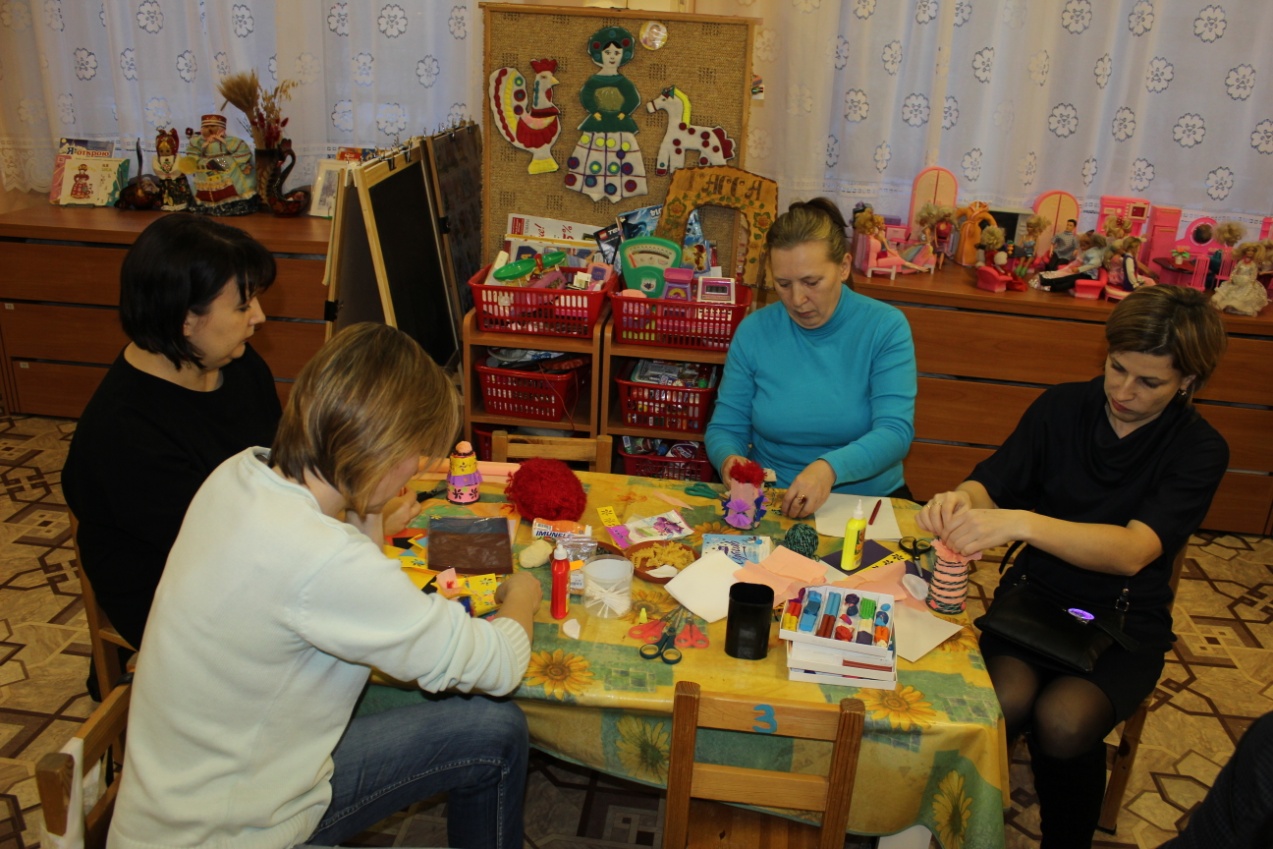 МАСТЕРСКАЯ УМЕЛЫХ РУЧЕК «ЧУДО-КОЛОКОЛЬЧИКИ».
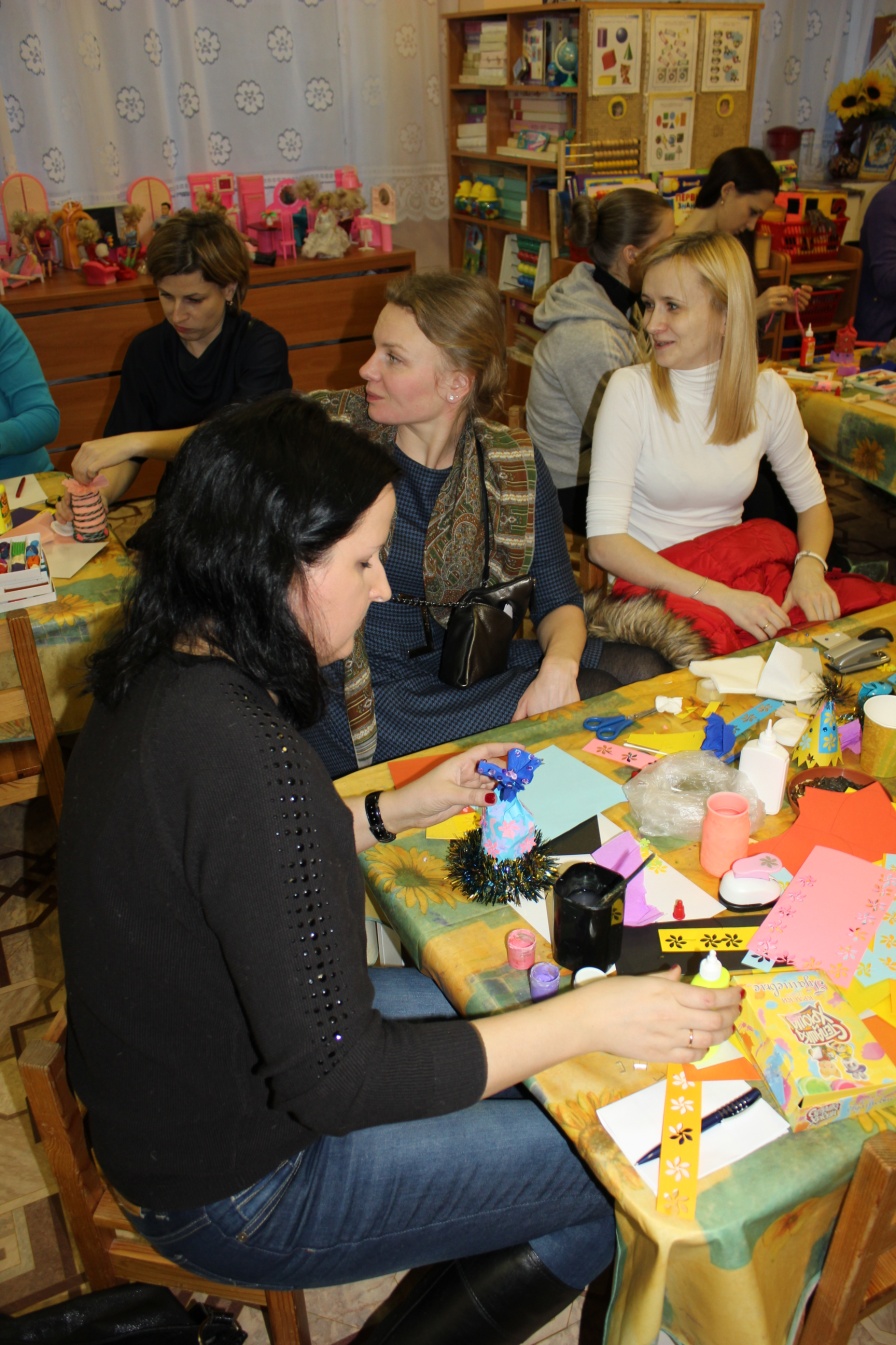 Родители участвовали не только в пополнении коллекции и добыче информации о колокольчиках,  но и …
Смотрите сами, на родительском собрании они творили своими умелыми руками:
Мастерили колокольчики из разных материалов или их плоскостные изображения, а дети потом любовались выставкой родительских работ, пытаясь угадать, где чья работа? Оценили творчество, аккуратность и оригинальность работ.
Открытое мероприятие, совместная с детьми и родителями квест-игра: "Путешествие на каникулах".
Цель:  продолжать развивать географическое мышление.
Задачи:
Образовательные:
- закреплять знания детей о глобусе, как модели Земли;
- продолжать формирование умения находить на глобусе и карте    необходимые географические объекты (материки и страны);
- учить детей составлять рассказы по схеме путешествия, развивать навыки общения;
- обогатить знания детей об обитателях материков;
- закрепить представления   о месте жительства ребенка, как гражданина страны.
Развивающие:
- способствовать формированию у детей уверенности в своих мыслительных и интеллектуальных способностях и возможностях;
- развивать монологическую речь с опорой на предметно-схематичные модели (коллаж);
- развитие фонематического слуха (звон колокольчика);
- расширять кругозор посредством приобщения к накопленному человечеством опыту познания мира.
Воспитательные:
- воспитывать любознательность, желание познавать окружающий мир, уважение и интерес к другим народам мира;
- формировать коммуникативные отношения между детьми;
- формировать патриотические чувства.
Фото с квест-игры, которая появилась, как заключительный этап проекта.
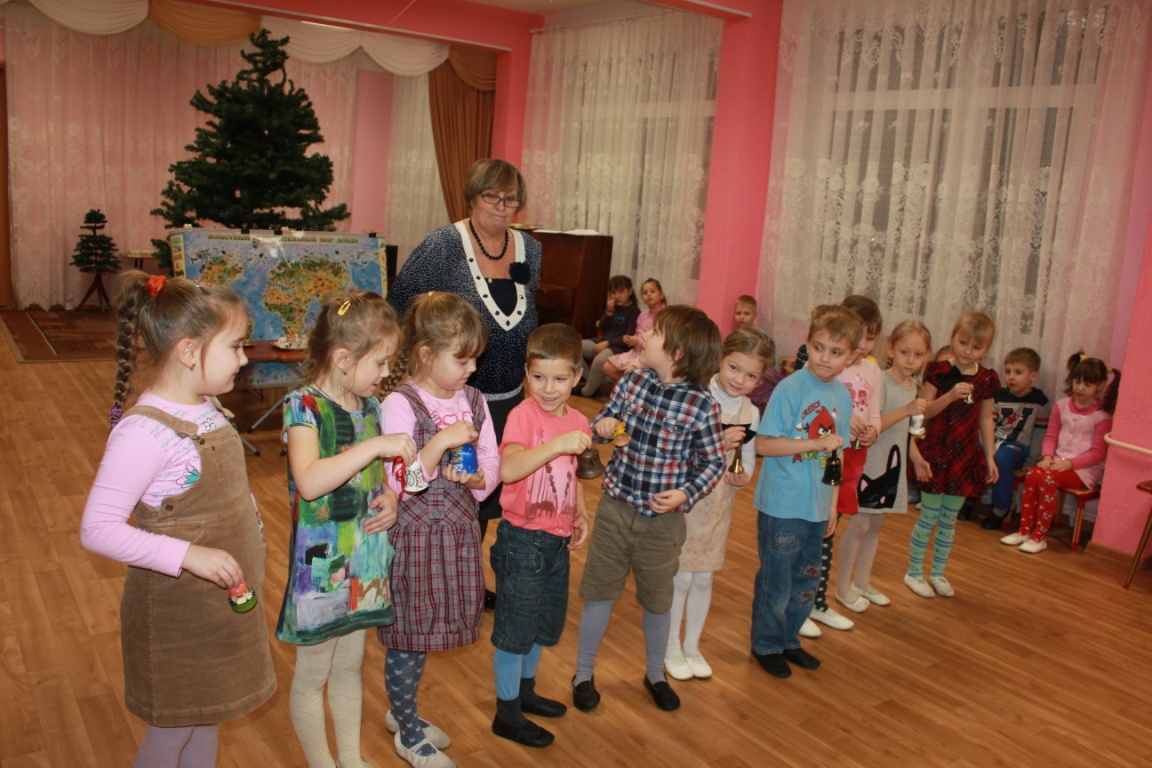 Девочки поют песню про колокольчики.А на заднем плане видна богатая коллекция…
Итог, или анализ полученных в ходе проекта результатов:
Итак, в самом начале была выявлена проблема – отсутствие знаний о колокольчиках и о том, где и для чего они нужны и разные ли они. 
К результатам и решению поставленных задач, нас вели шаги –  все проведённые в ходе проекта мероприятия.
Поставленные  нами вначале задачи были решены и мы рады заинтересованности и поддержке семьи, лишь это позволило проекту  стать столь эффективным. 
Взаимосвязь нас всех, и наша увлечённость и общность, позволили так многого достичь и столько узнать и успеть. Соответственно все ожидаемые результаты подтверждены и утверждают правильность современных тенденций в  развитии образования.
Кроме того, незапланировано, мы получили такой результат – 
Согласно ФГОС мы, нашим проектом подтвердили три основных принципа: 
 содействия и сотрудничества детей и взрослых в процессе развития  детей и их взаимодействия с    людьми, культурой и окружающим миром;  
 поддержки разнообразия детства; 
 формирования познавательных интересов и познавательных действий ребёнка через его включение в  различные виды деятельности;  
А так же решили одну из основных задач ФГОС: 
формирования общей культуры воспитанников, развития их нравственных, интеллектуальных, физических, эстетических качеств, инициативности, самостоятельности и ответственности, формирования предпосылок учебной деятельности.
В заключении…
Старинных колоколов осталось мало, тяжело сказывалась на судьбе колоколов война. Кому-то нужны были пушки, а не музыкальная и историческая ценность колоколов, отлитых талантливыми русскими мастерами. А некоторые колокола пострадали от вражеских снарядов, а как вы помните, расколотый колокол, как больной певец, - не поёт!
Будем рады, если и в вашем сердце зазвенит колокольчик добра, милосердия и любви. Колокольчики – это часть истории нашей страны, и Россия будет процветать «пока звонят колокола», пока люди помнят и берегут свои культурные традиции.
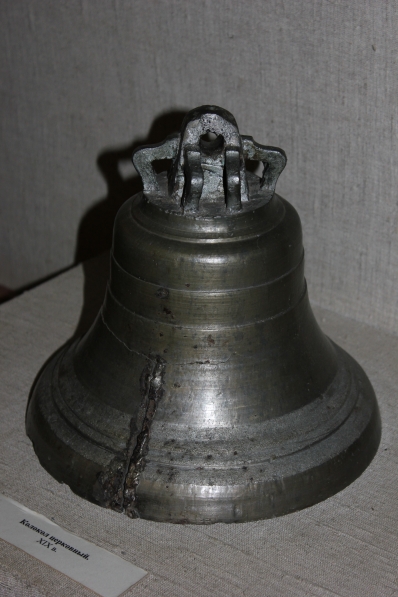 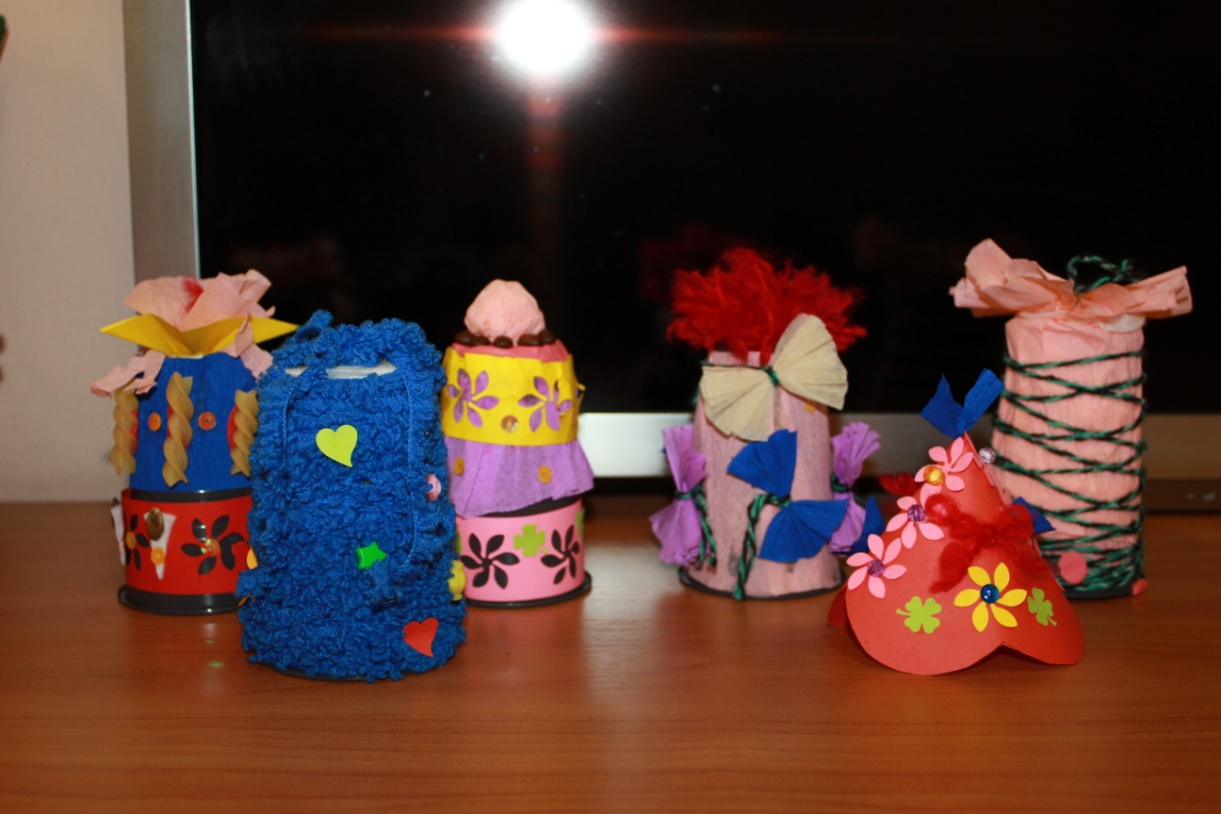 Спасибо за внимание!МЫ ПРОДОЛЖИМ, И ОБЯЗАТЕЛЬНО СДЕЛАЕМ НА ВЫПУСКНОМ – НОМЕР, С ИСПОЛЬЗОВАНИЕМ НАШЕЙ КОЛЛЕКЦИИ!
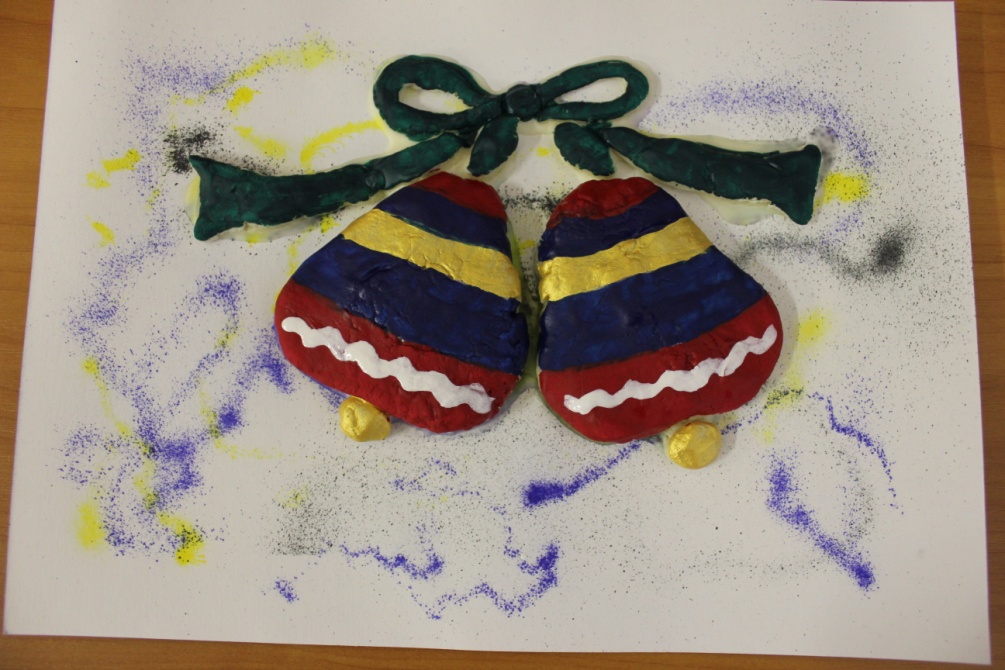